Chào mừng các con 
đến với giờ học môn Tiếng Việt - Lớp 1
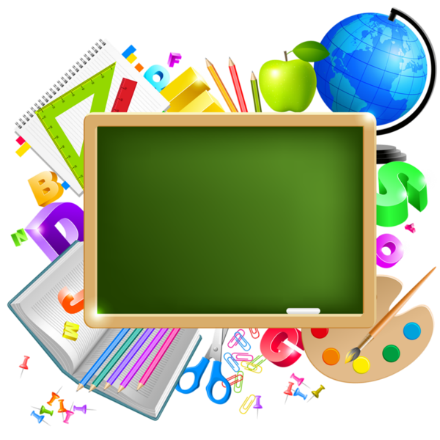 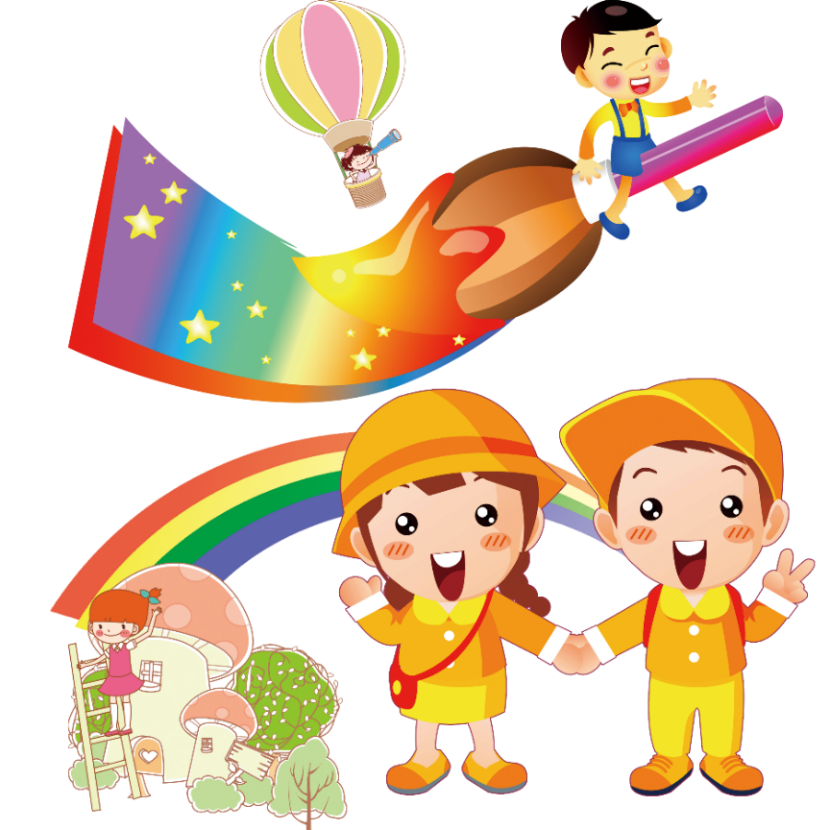 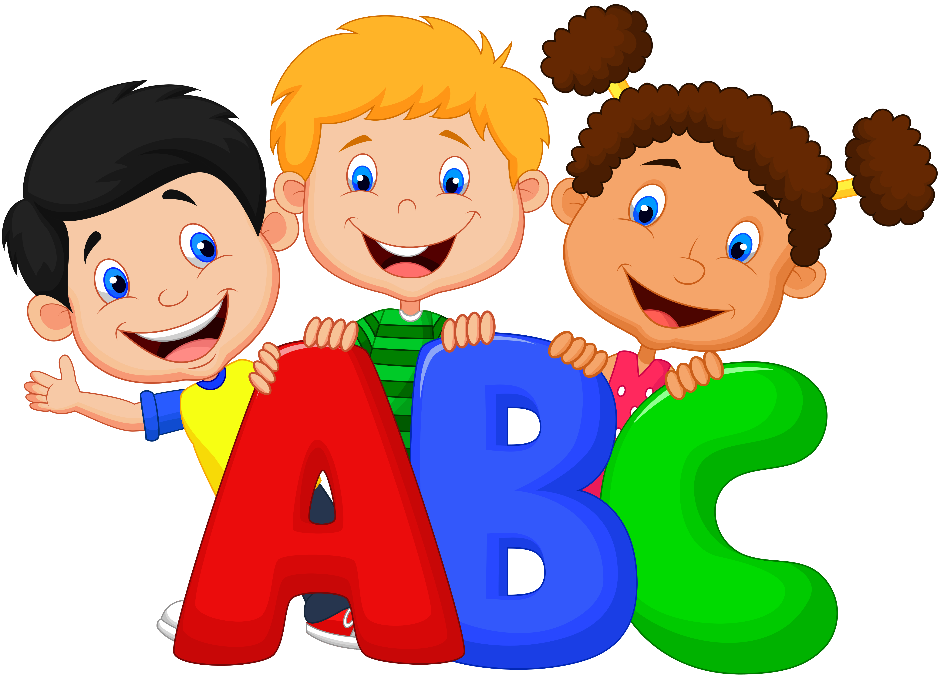 Qu
Ph
qu
ph
BÀI 26:
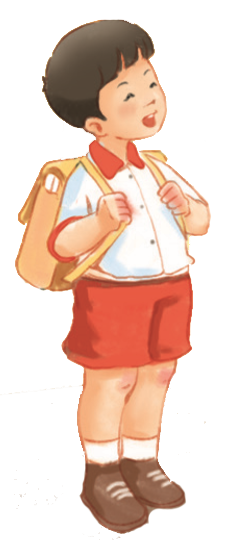 (Tiết 1)
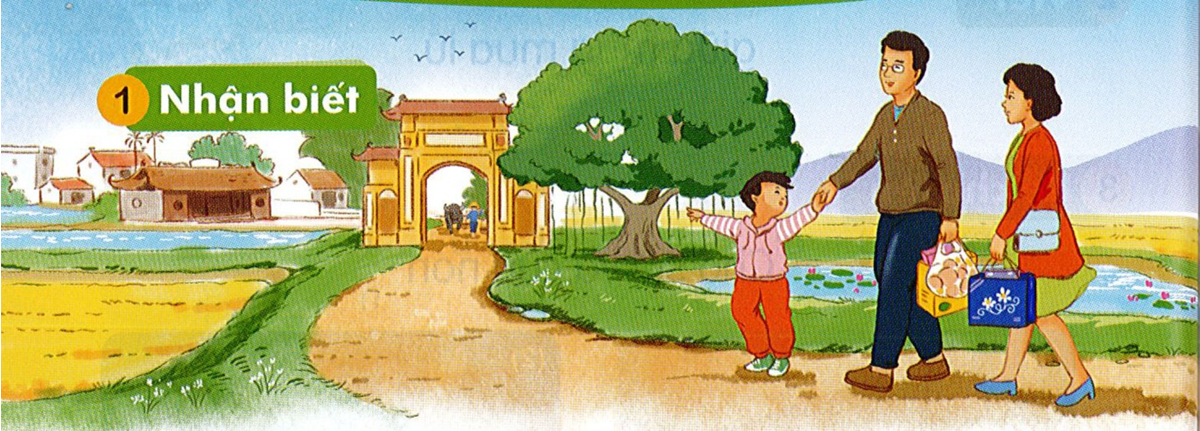 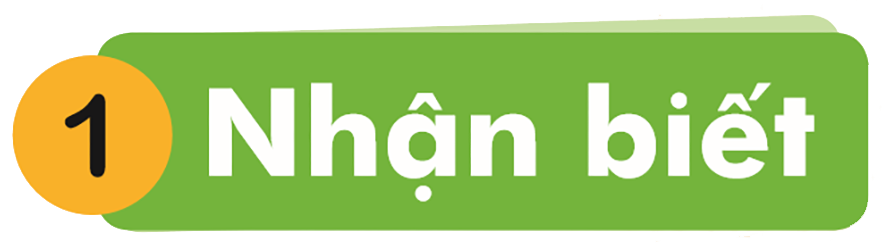 ph
qu
Cả nhà từ phố về thăm quê.
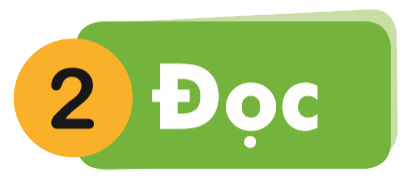 - ph
p
qu
ph
ô
qu
ê
phố
quê
ph
ph
phí
phở
ph
phà
qu
quế
qu
quạ
qu
quê
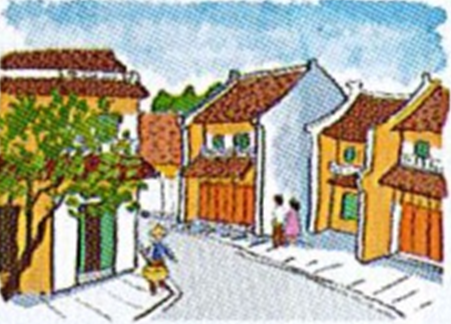 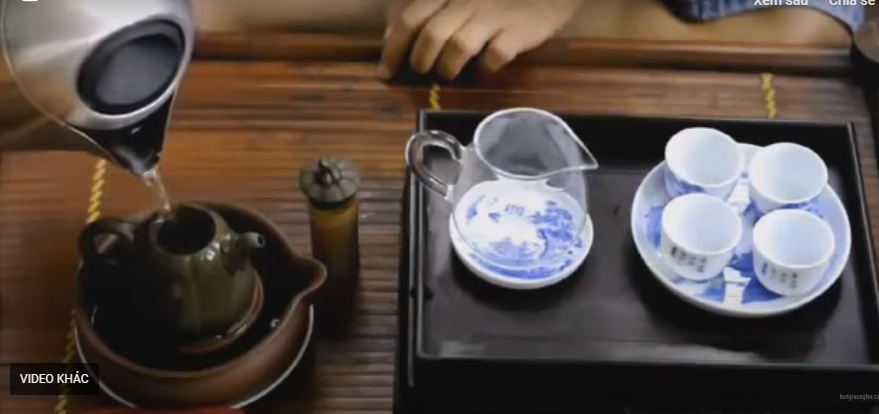 ph
pha trà
ph
phố cổ
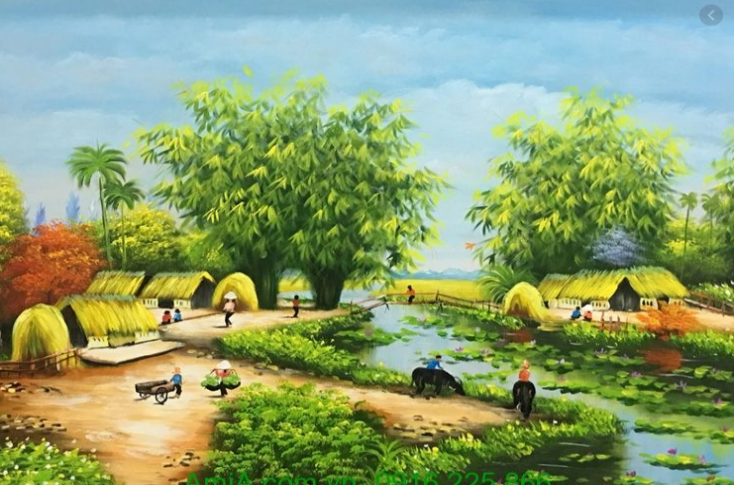 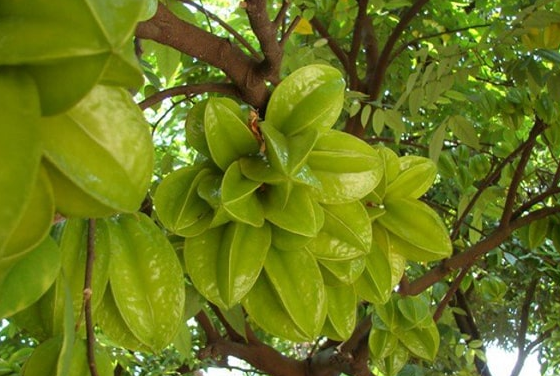 quê nhà
qu
quả khế
qu
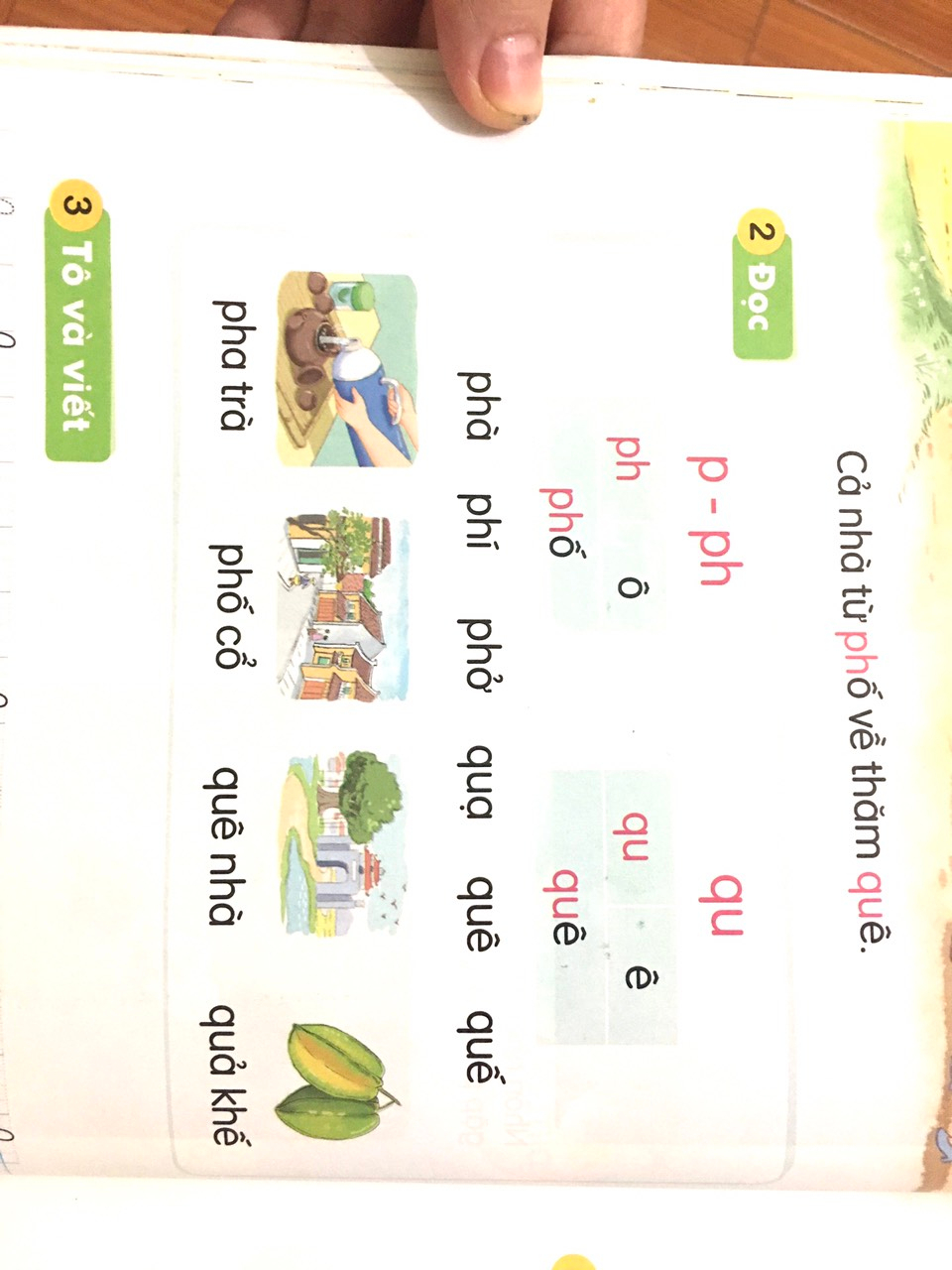 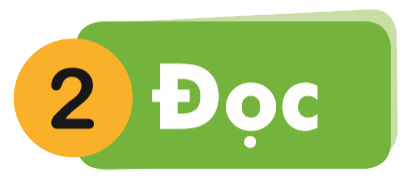 ph
qu
p
qu
ê
ph
ô
quê
phố
phà    phí    phở          quạ    quê     quế
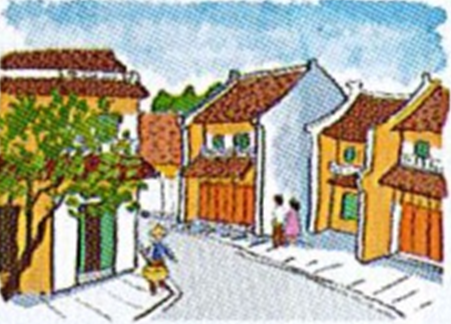 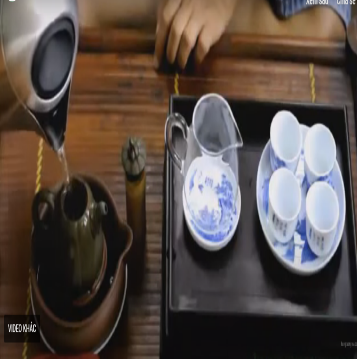 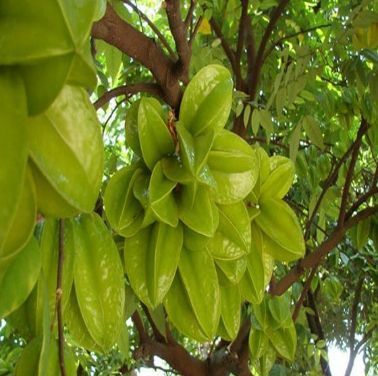 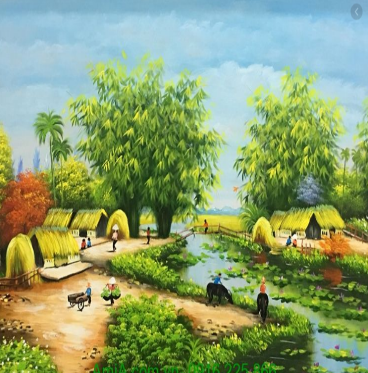 pha trà           phố cổ          quê nhà           quả khế
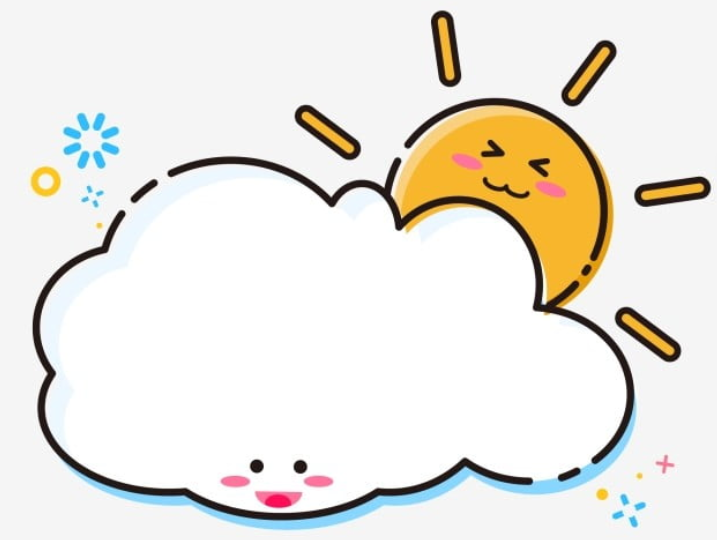 Viết bảng con
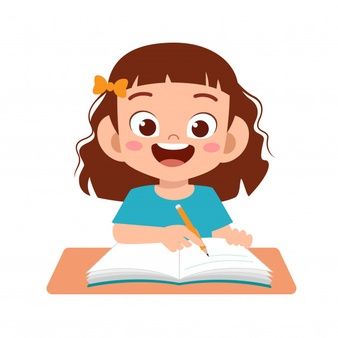